13 апреля
Вербное воскресенье
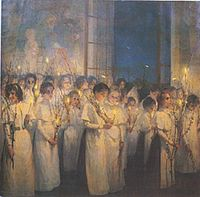 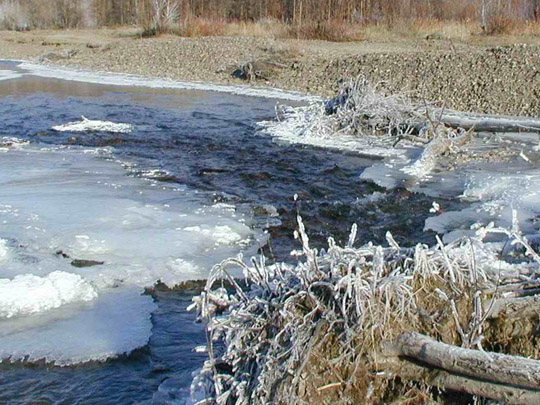 Весна, весна кругом живет и дышит.        Весна, весна шумит со всех сторон.
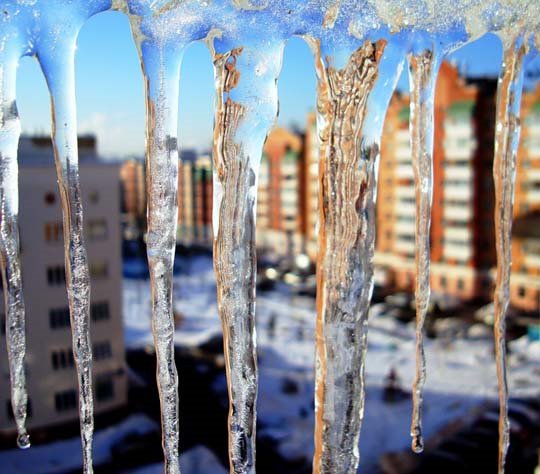 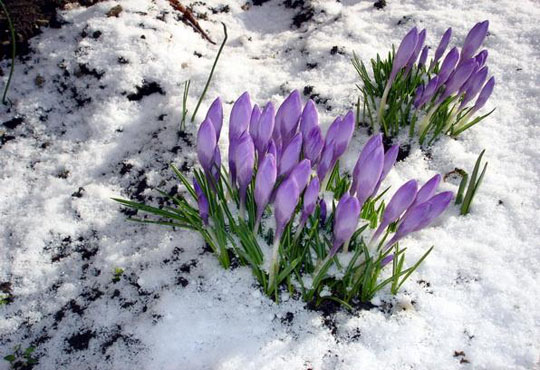 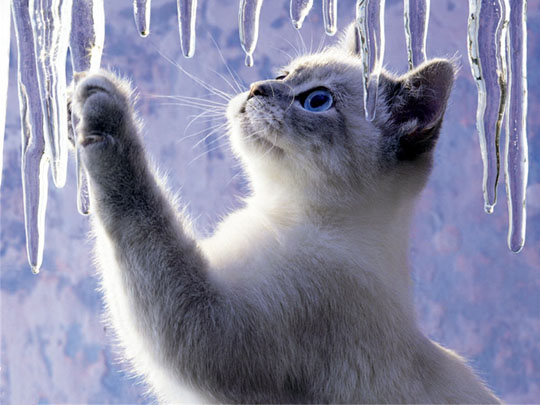 Весенний прилет птиц
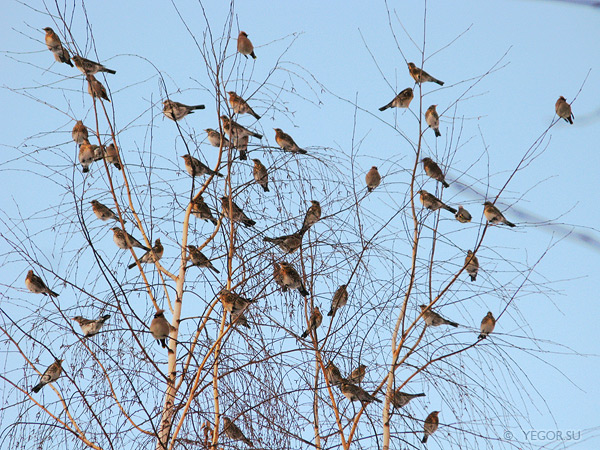 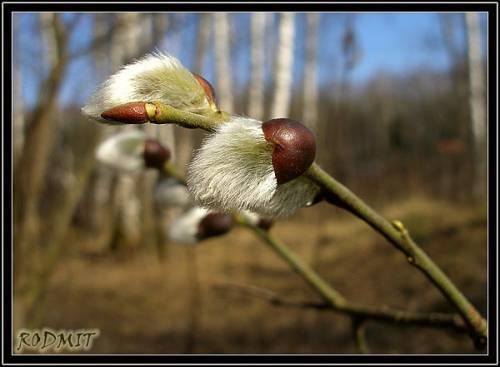 Дрофа
Лебедь -шипун
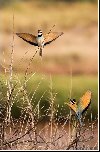 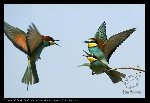 Журавленок
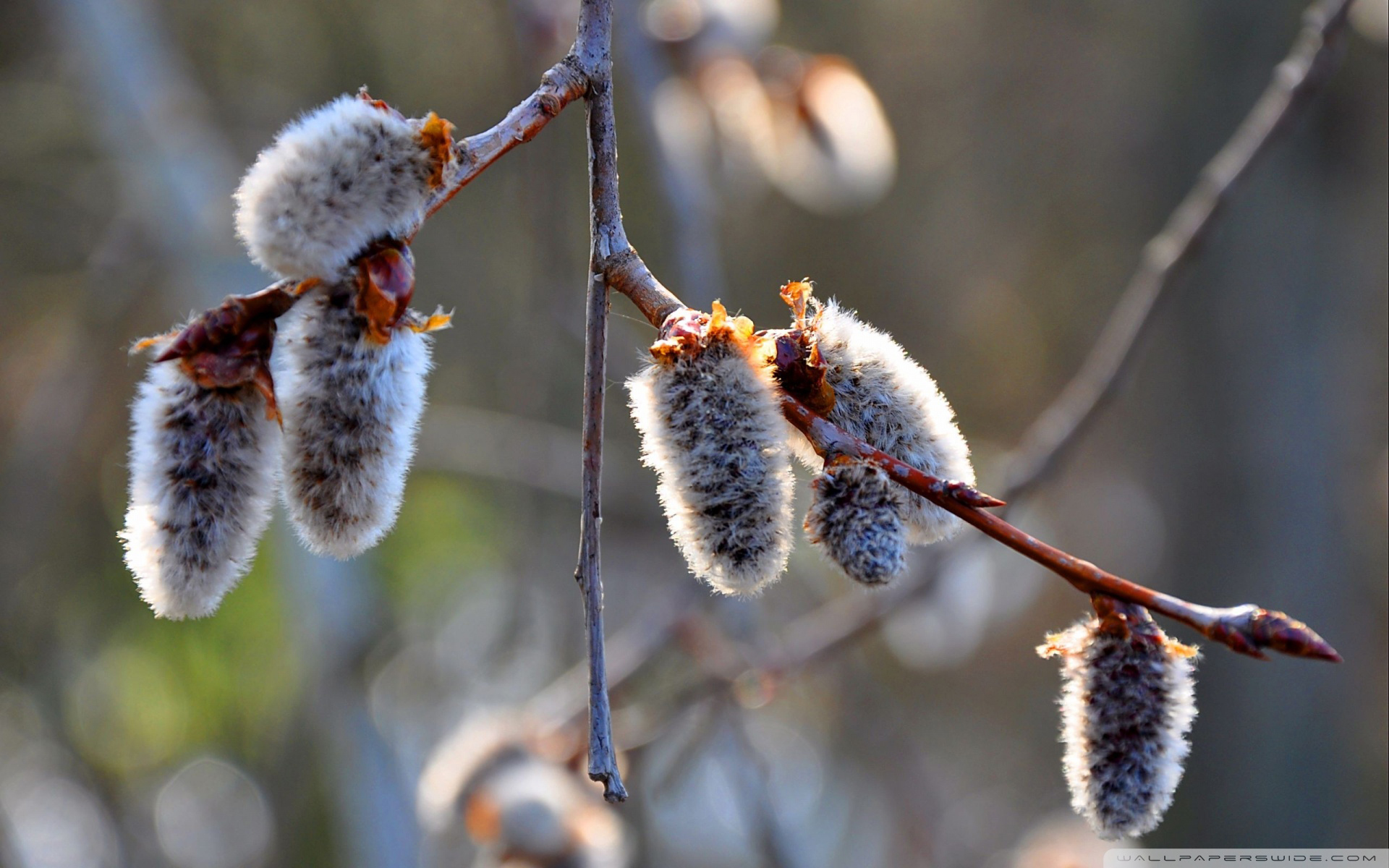 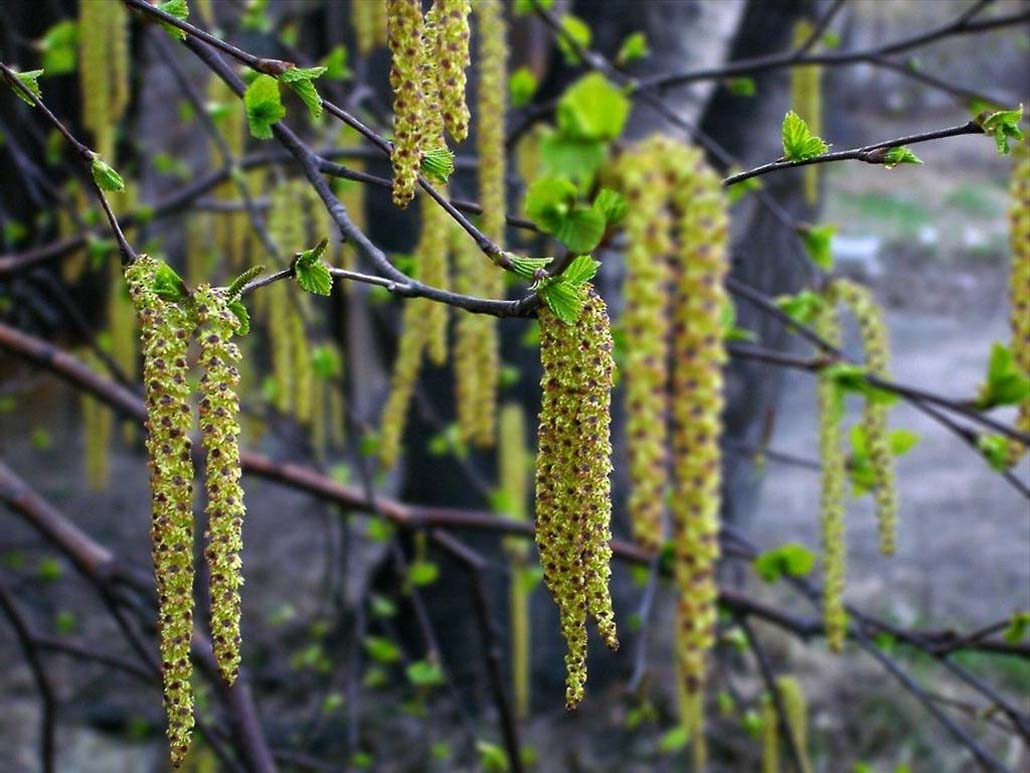 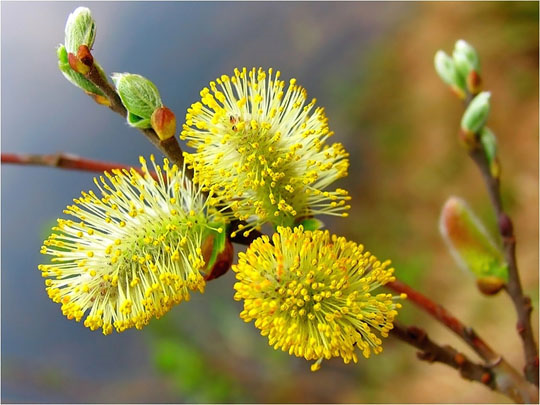 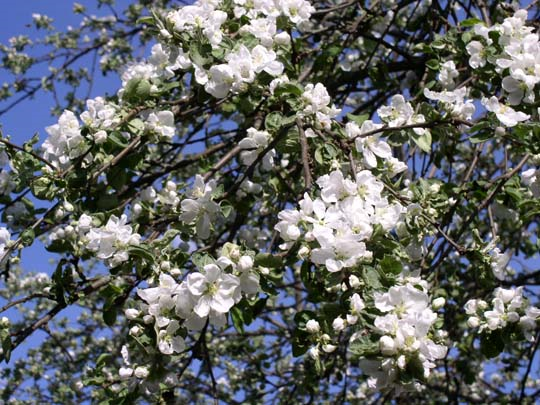